Chapter 9
Cellular Respiration
Honors Biology Section 1
Chemical energy
Glucose=3,811 calories in one gram
Kcal
All energy cannot be released at once.  Why?
Cellular Respiration: Two Major Types
Process that releases energy by breaking down food molecules
Chemical Pathways
Section 9-1
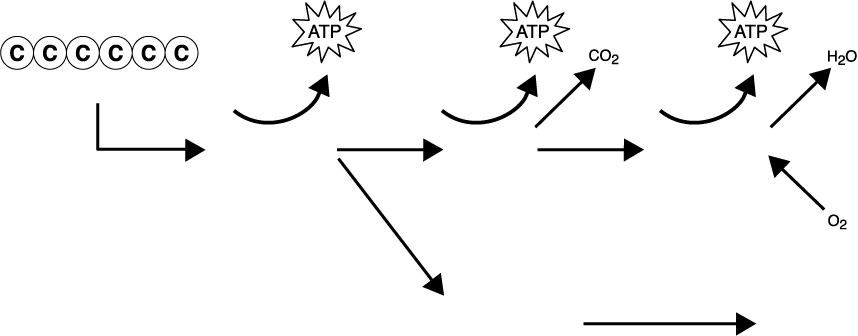 Glucose
Requires the presence of oxygen
Krebs cycle
Electrontransport
Glycolysis
Alcohol or lactic acid
Fermentation (without oxygen)
Cellular Respiration: Two Major Types
Process that releases energy by breaking down food molecules
Aerobic
36 ATP
Anaerobic
2 ATP
Aerobic Cellular RSS
6 O2 + C6H12O6 → 6 CO2 + 6H2O + Energy
Redox Reactions
LEO the lion says GER
Involves transfer of energy associated with electrons
In living systems, Hydrogen atom
E-/H carriers
Used to store small amount of energy
Intermediate
NAD+
Nicotinamide adenine dinucleotide
FAD+
Flavin adenine dinucleotide
Figure 9–2 Cellular Respiration: An Overview
Section 9-1
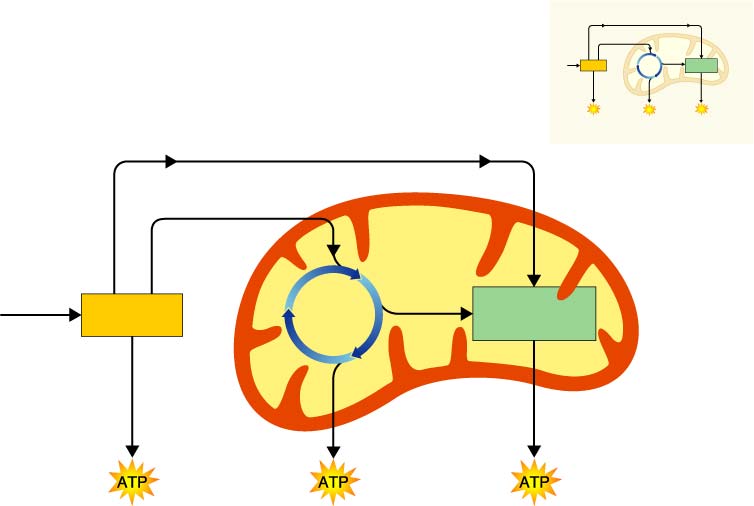 Mitochondrion
Electrons carried in NADH
Electrons carried in NADH and FADH2
Pyruvic acid
Glucose
Electron Transport Chain
Krebs Cycle
Glycolysis
Mitochondrion
Cytoplasm
Stages of Respiration
Glycolysis
Occurs in cytoplasm of cells
With/without oxygen
Diagram-
When oxygen present in eukaryotes, products enter mitochondria
Figure 9–3 Glycolysis
Section 9-1
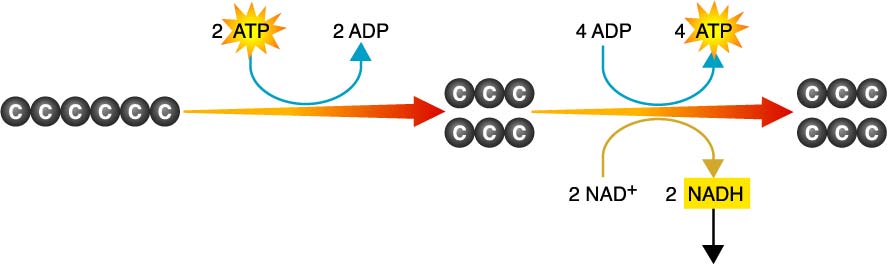 Glucose
2 Pyruvic acid
To the electron transport chain
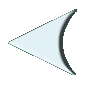 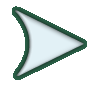 Figure 9–3 Glycolysis
Section 9-1
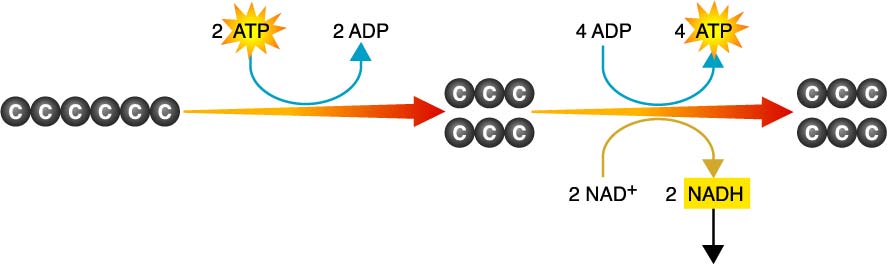 Glucose
2 Pyruvic acid
To the electron transport chain
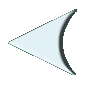 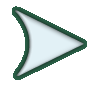 Figure 9–3 Glycolysis
Section 9-1
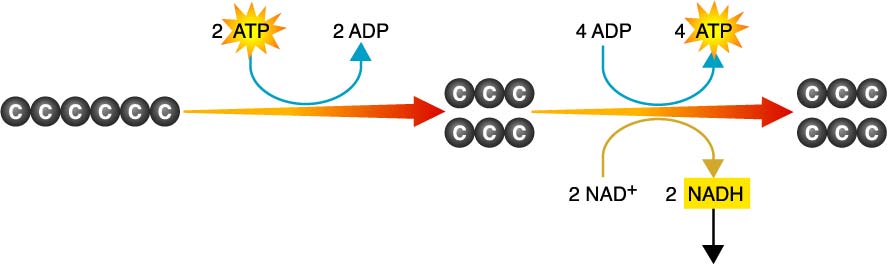 Glucose
2 Pyruvic acid
To the electron transport chain
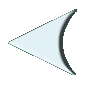 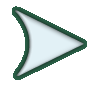 Stages of Respiration- Glycolysis cont.
Under anaerobic conditions
Fermentation
Two types
Alcoholic fermentation
Occurs in yeast and other microorganisms
Lactic acid fermentation
Figure 9–4 Lactic Acid Fermentation
Section 9-1
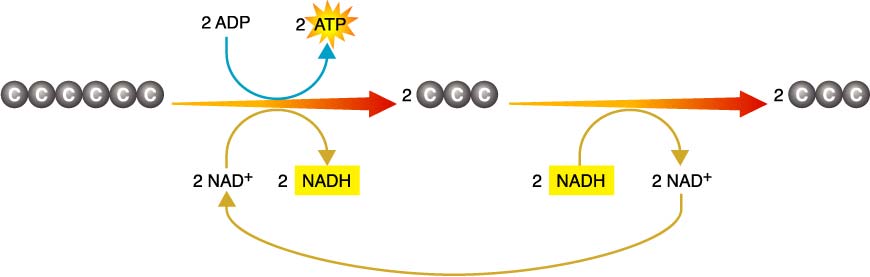 Lactic acid
Glucose
Pyruvic acid
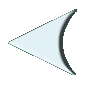 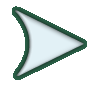 Figure 9–4 Lactic Acid Fermentation
Section 9-1
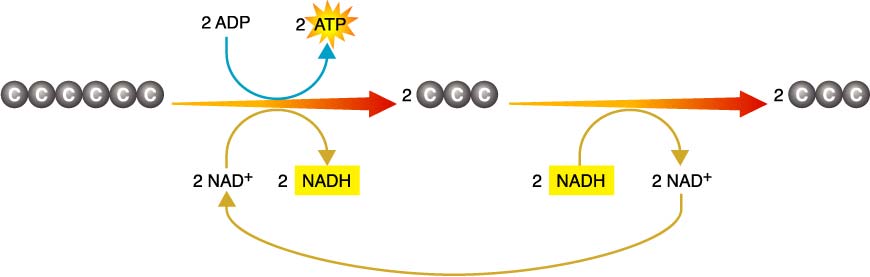 Lactic acid
Glucose
Pyruvic acid
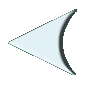 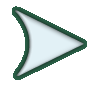 Figure 9–4 Lactic Acid Fermentation
Section 9-1
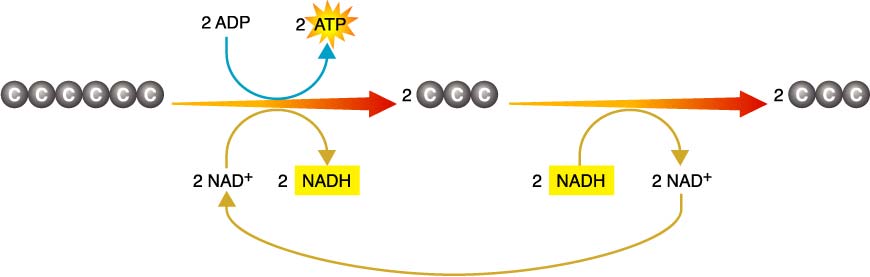 Lactic acid
Glucose
Pyruvic acid
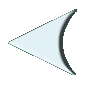 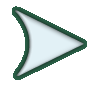 Stages of Respiration- Glycolysis cont.
Under anaerobic conditions
Fermentation
Two types
Alcoholic fermentation
Occurs in yeast and other microorganisms
Lactic acid fermentation
Occurs in us when oxygen is depleted
Some bacteria
Causes muscle soreness?
Chapter 9
Cellular Respiration Section 2
Flowchart
Section 9-2
Cellular Respiration
Glucose(C6H1206)
+
Oxygen(02)
Glycolysis
KrebsCycle
ElectronTransportChain
Chemiosmosis
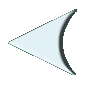 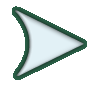 Krebs Cycle
Takes place in matrix of mitochondria
Products of glycolysis enter by active transport
Purpose  is to remove energy a little at a time
Diagram
Figure 9–6 The Krebs Cycle
Section 9-2
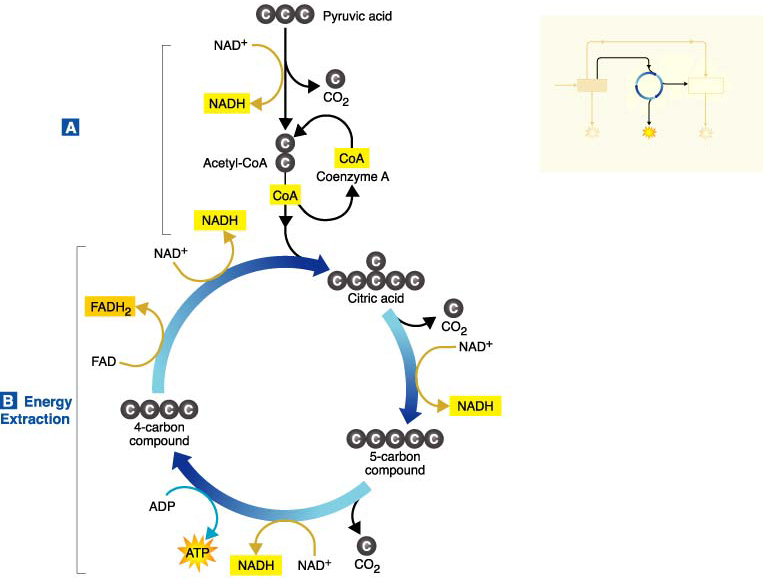 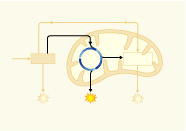 Citric Acid Production
Mitochondrion
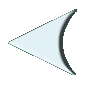 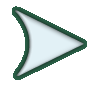 Figure 9–6 The Krebs Cycle
Section 9-2
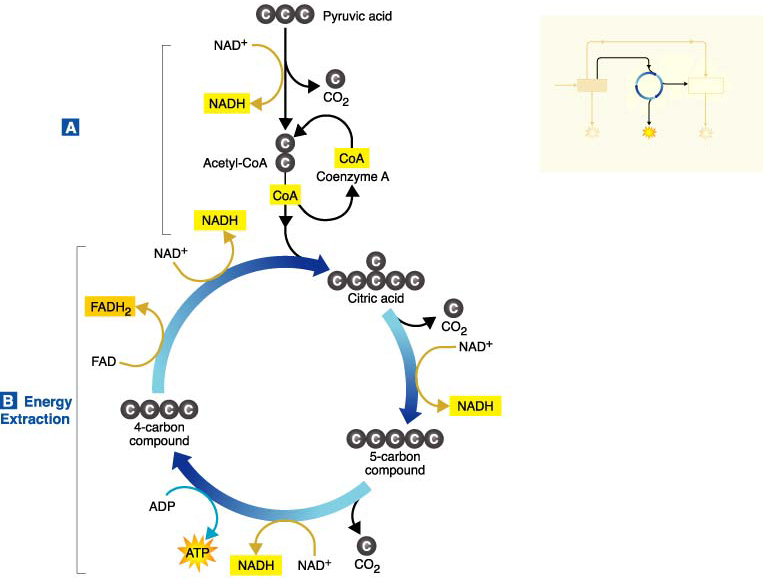 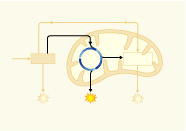 Citric Acid Production
Mitochondrion
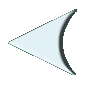 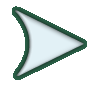 Electron Transport Chain
Takes place on mitochondria’s inner membrane
Releases energy that has been temporarily stored in e- of FADH2  and NADH
Coupled with chemiosmosis
Diagram
Figure 9–7 Electron Transport Chain
Section 9-2
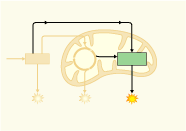 Electron Transport
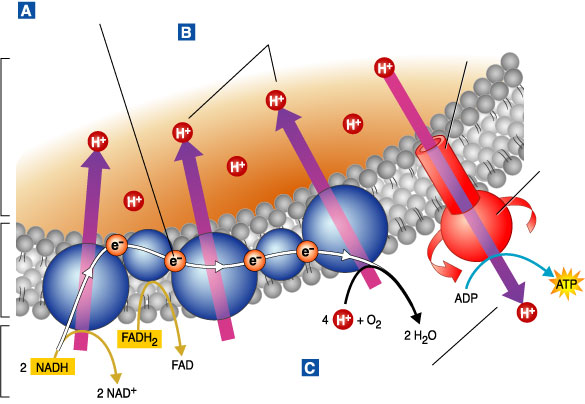 Hydrogen Ion Movement
Channel
Mitochondrion
Intermembrane 
Space
ATP synthase
Inner 
Membrane
Matrix
ATP Production
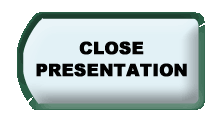 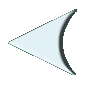 Chemiosmosis
Uses energy released by ETC to move protons to inner membrane space by active transport
Creates proton gradient
Diagram
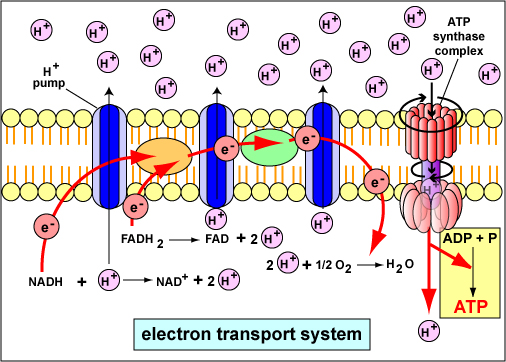 Summary of ATP production
Make only 4 ATP directly 2 glycolysis, 2 Krebs
Rest of ATP comes from electron carriers that release energy in ETC, which is coupled to chemiosmosis
Glycolysis
2 NADH=4 ATP*
Pyruvic Acid formation
2 NADH= 6 ATP
Krebs
6 NADH= 18 ATP
2 FADH2= 4 ATP
Total 36 ATP